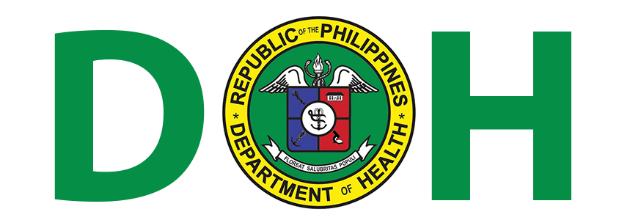 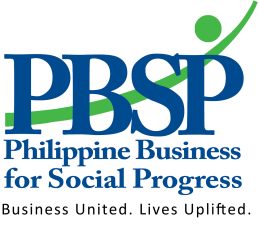 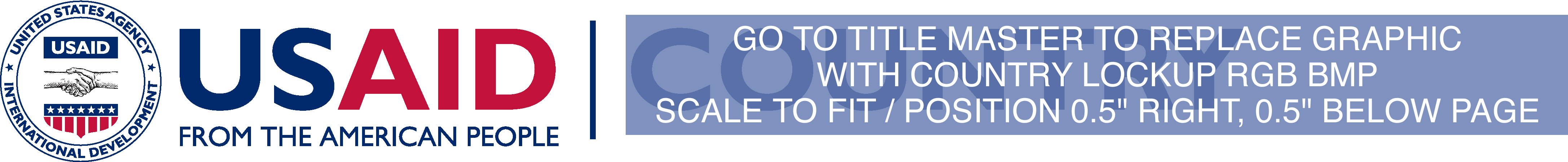 Overview of the
Workshop on Strengthening                PMDT Case Finding, Case Holding and Referral System
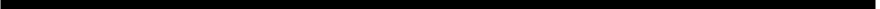 Background
MDR-TB cases are costly and difficult to treat
Improper management and poor referral system may lead to transmission, development of XDR-TB and death
We need to implement a program that will detect most of the MDR-TB cases and ensure that they receive quality care
We need to ensure that they complete their treatment and adverse reactions are addressed
Department of Health – National TB Control Program
Expected Outputs
Flow diagram of the existing PMDT case finding, case  holding and referral system in DOTS facilities

List of gaps and issues in PMDT case finding, case holding and referral system

Regional, provincial and city/municipal strategies and activities to address identified gaps
Department of Health – National TB Control Program
Expected Outputs
List of the roles and responsibilities of the different stakeholders and development partners in each aspect of PMDT implementation based on gap analysis

Implementation plan of strategies and activities

Proficiency in proper sputum packaging and transport of specimens
Department of Health – National TB Control Program
Workshop Objectives
To analyze the existing processes and procedures involved in case finding, case holding and referral

To discuss the ideal set-up of a PMDT facility (RHU level or TC/STC level)

To identify issues and gaps that impede effective case finding, case holding and referral
Department of Health – National TB Control Program
Workshop Objectives
To address identified issues and gaps through a participatory approach

To develop an enhanced PMDT referral system
Department of Health – National TB Control Program
Program of Activities
Department of Health – National TB Control Program
Program of Activities
Department of Health – National TB Control Program
Program of Activities
Department of Health – National TB Control Program
END OF PRESENTATION